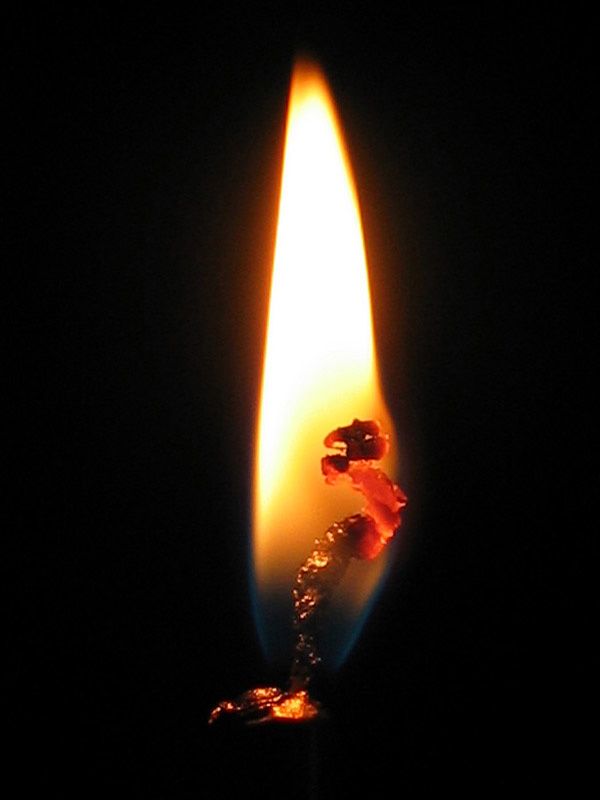 27 января 2019г. - 75-летие снятия Блокады Ленинграда
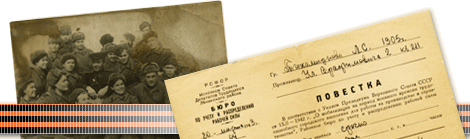 Вспомним всех поименно,
Горем вспомним своим…
Это нужно – не мертвым!
Это надо живым!
              Р. Рождественский
1-й артобстрел  Ленинграда. Н. А. Павлов. 1942
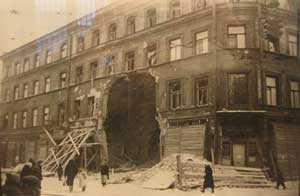 Город во время бомбежек
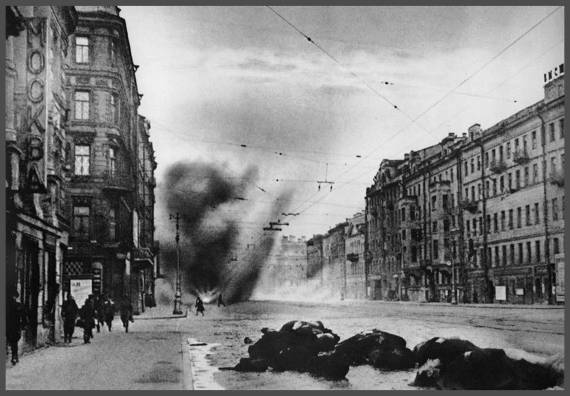 Голод в блокадном Ленинграде
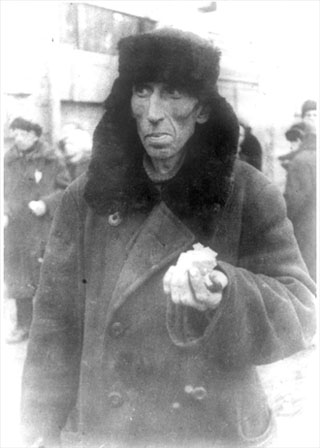 На жителей города обрушился голод. Единственным продуктом питания был хлеб, но и его не хватало. Суточная норма в декабре 1941 года рабочим составляла 250 граммов, всем остальным – 125 граммов.
Жизнь во время Блокады
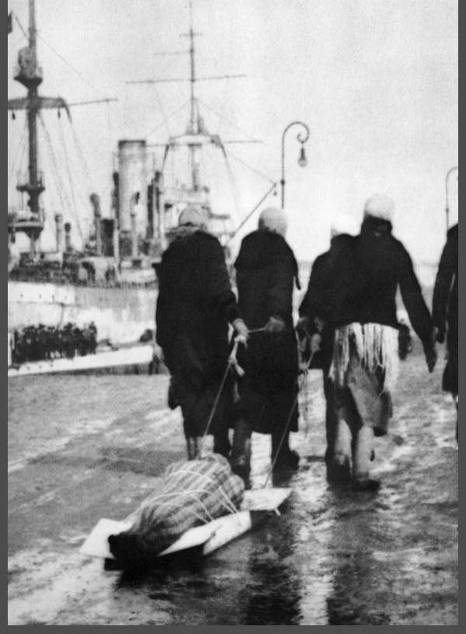 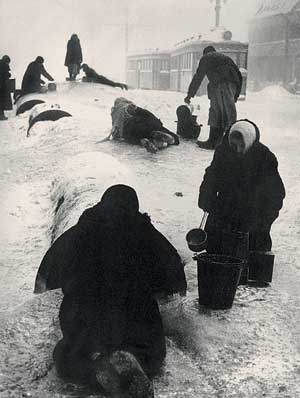 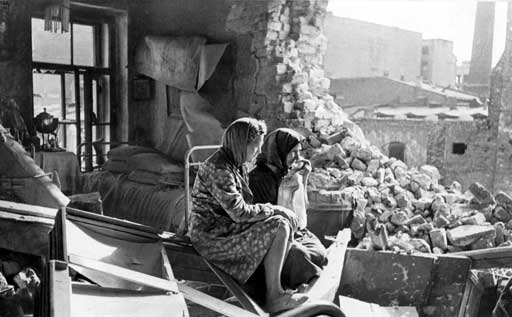 Картина С.С. Боим «Ладога – дорога жизни»
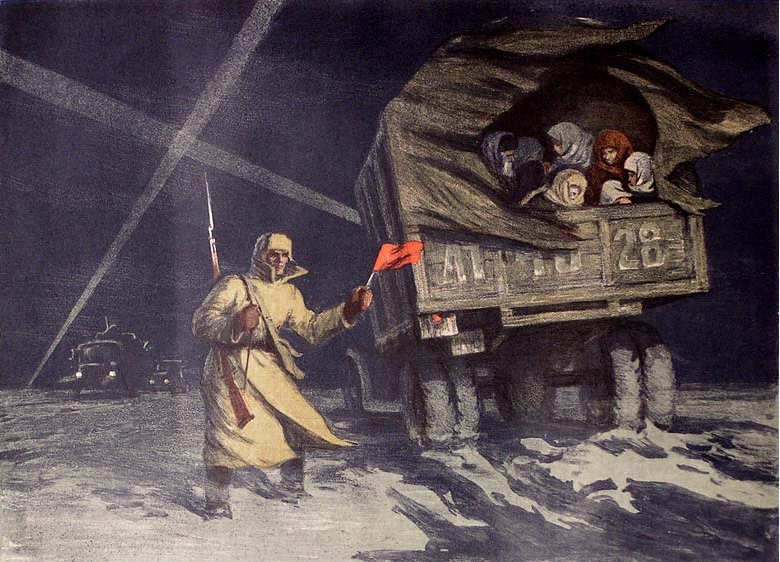 Дорога  Жизни
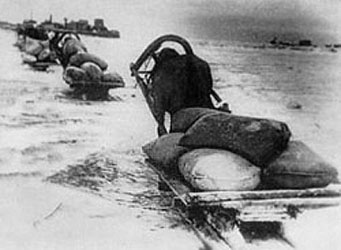 Д.Д. Шостакович
«Ленинградская» симфония Шостаковича была впервые исполнена в Северной столице 9 августа 1942 года и навсегда осталась символом мужества ленинградцев в блокадные годы.
Дневник Тани Савичевой
Начало наступательных операций с целью снятия блокады.
27 января – снятие блокады Ленинграда (1944 г.)
К вечному огню…
Пискаревское мемориальное кладбище
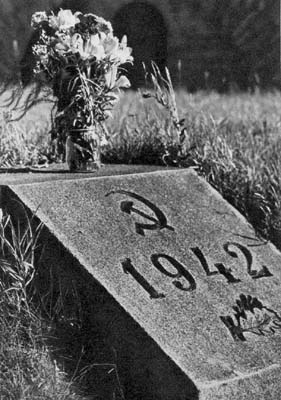 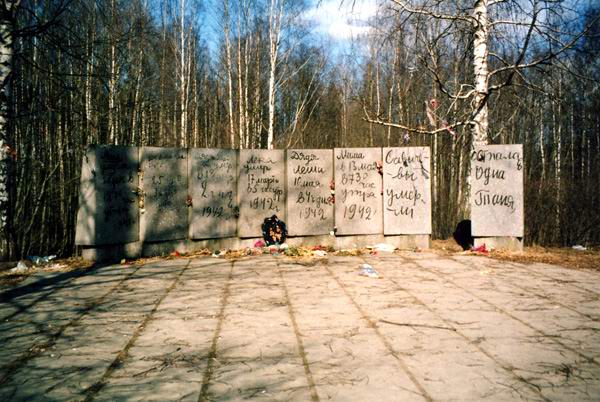